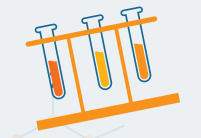 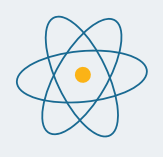 STEM СОФТУЕРНИ РЕШЕНИЯ

КЛЕТ БЪЛГАРИЯ
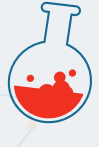 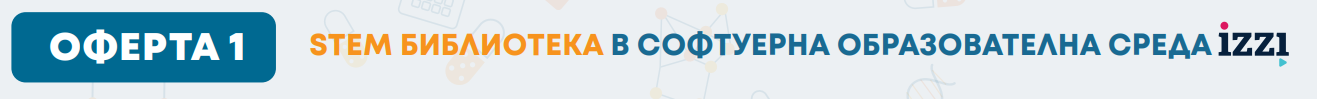 ОСИГУРЯВА:

Достъп до софтуерна среда за провеждане 
на STEM ЗАНЯТИЯ
Банка от дигитални образователни ресурси за 
STEM УРОЦИ
STEM УЧЕБНО СЪДЪРЖАНИЕ от 1. до 10. клас с включени многобройни VR и 3D модели, видеа, симулации, виртуални лаборатории, експерименти, електронни ресурси и др.
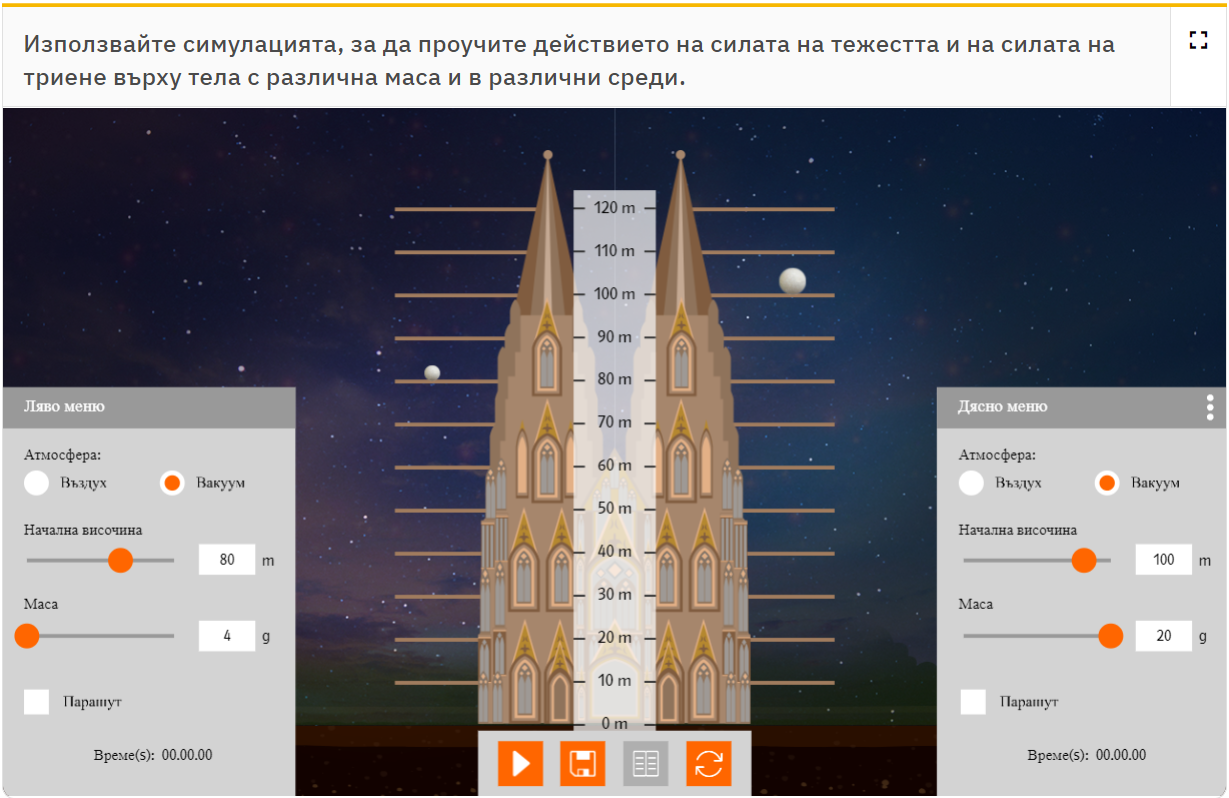 ГАРАНТИРА:

Свобода на избор на всеки учител
 Нагледно представяне на междупредметни 
връзки
Възможност за работа на различни видове  устройства и за създаване на виртуални  класове и групи за вашия STEM КАБИНЕТ
Леснодостъпен и приложим софтуер
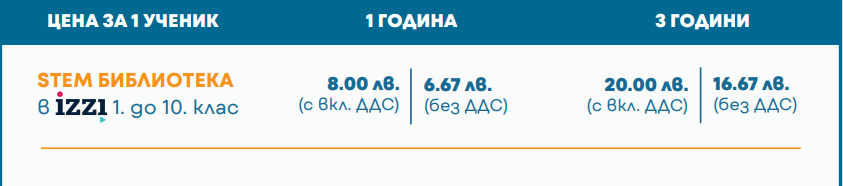 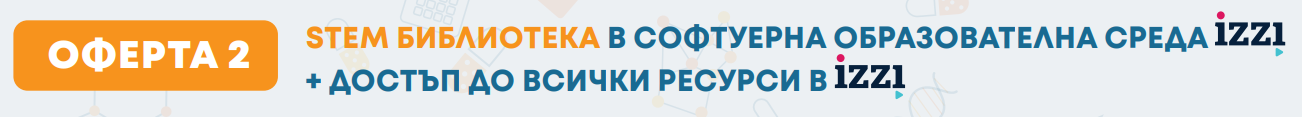 ОСИГУРЯВА:

Софтуерна среда iZZI
Банка от дигитални образователни  
STEM ресурси 


+ достъп до всички допълнителни дигитални  уроци на марките Анубис, Булвест 2000,  Изкуства, Klett на едно място от 1. до 10. клас
ГАРАНТИРА:

Леснодостъпен и приложим софтуер
50 000 + електронни ресурса
130 + учебника
3 000 + образователни видеа
2 000 + аудио материала
100 + VR и 3D панорами
30 000 + задачи, игри и симулации
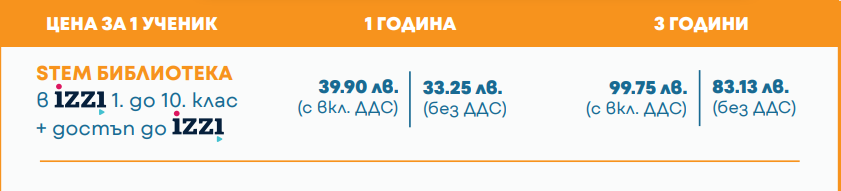 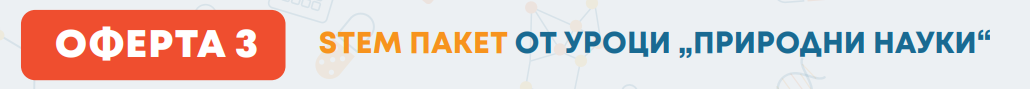 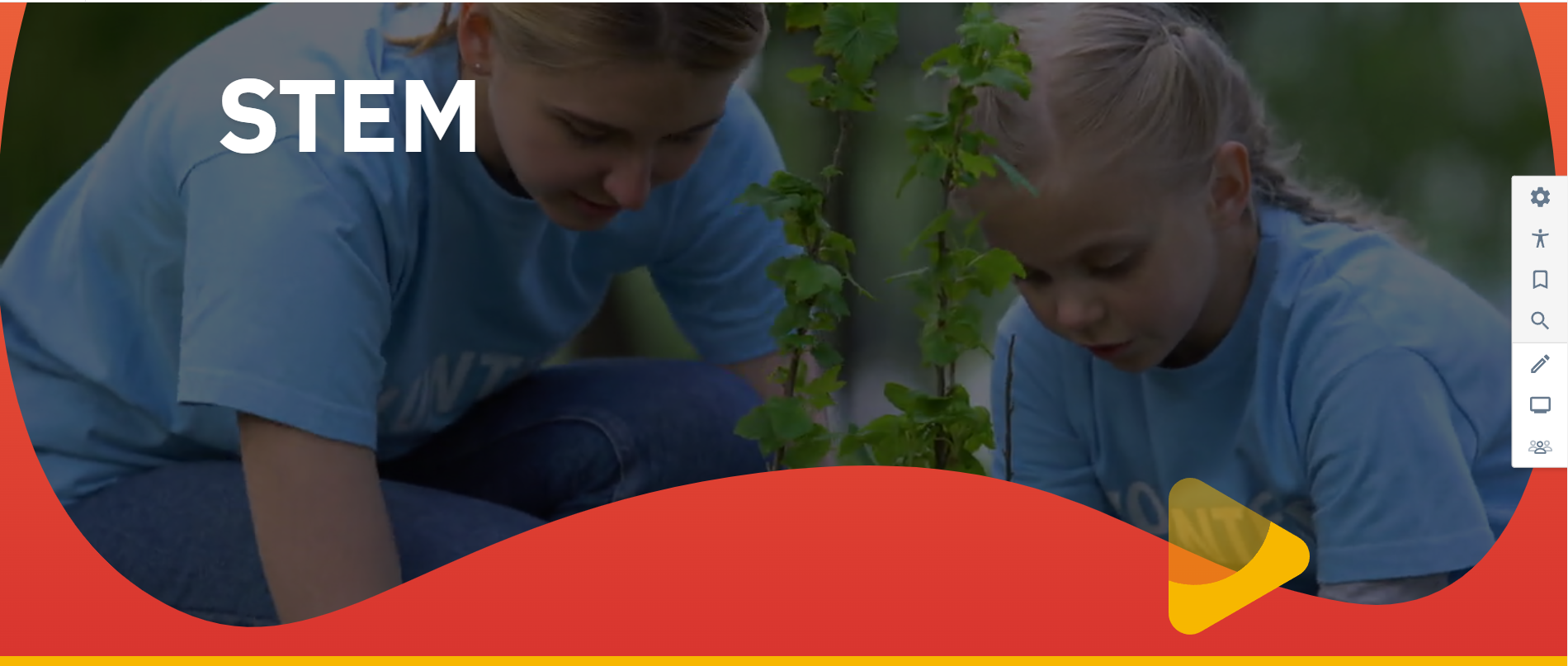 Дигитални STEM уроци в софтуера iZZI

Иновативно интегрирано STEM учебно съдържание
Ръка за ръка със STEM философията на преподаване и учене
Методически разработки за учителя
Работни листове за дейности по групи за всяка тема
Теми за STEM уроци – 5., 6. и 7. клас
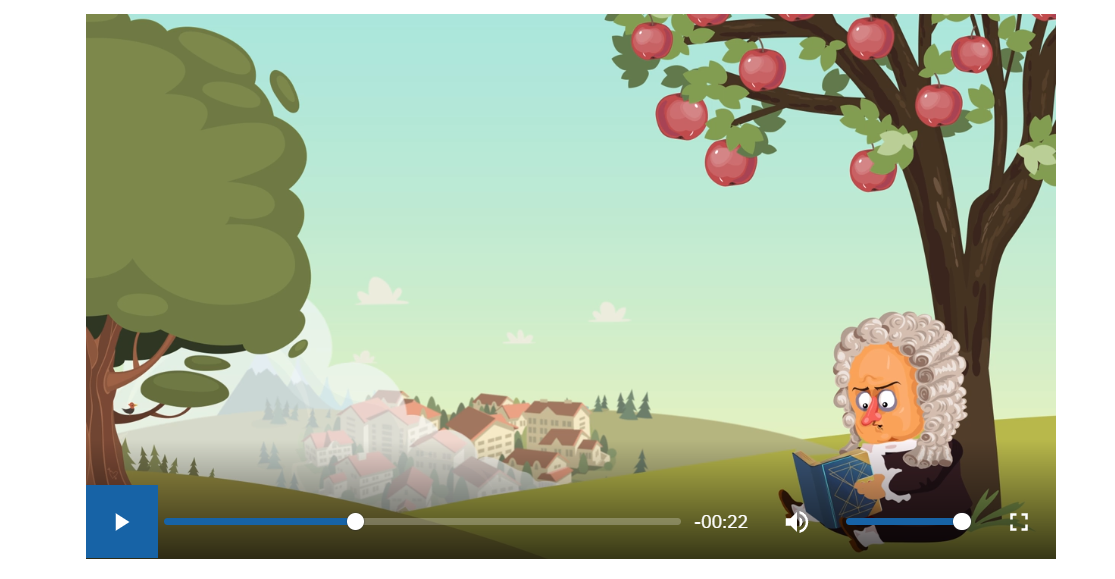 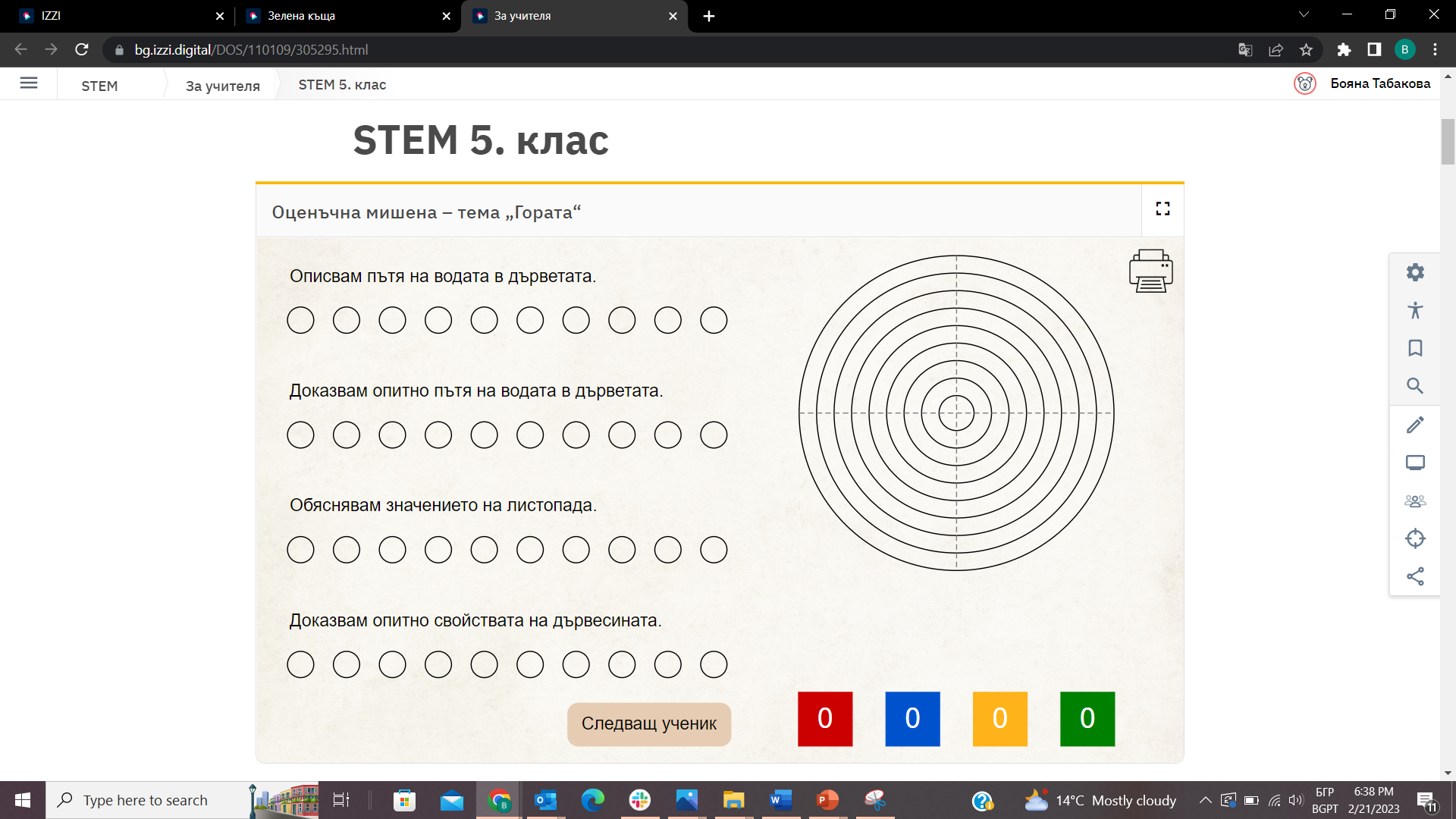 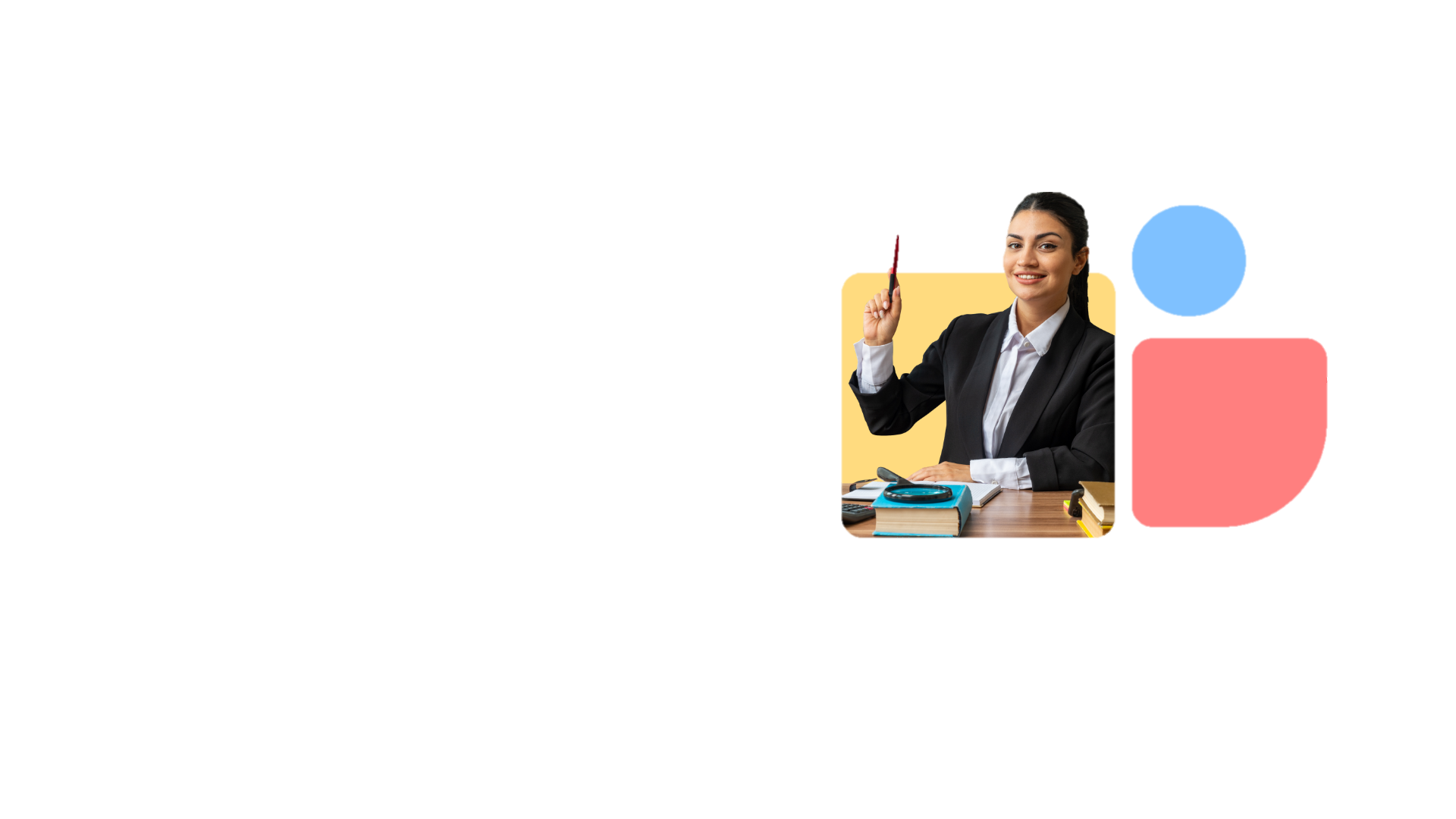 За учителя
Пълна методическа разработка за учителя
Работни листове (за всяка от трите работни групи)
Допълнителна учителска страница с възможност за оценяване на всеки ученик, група или клас
STEM обучение през цялата учебна година.
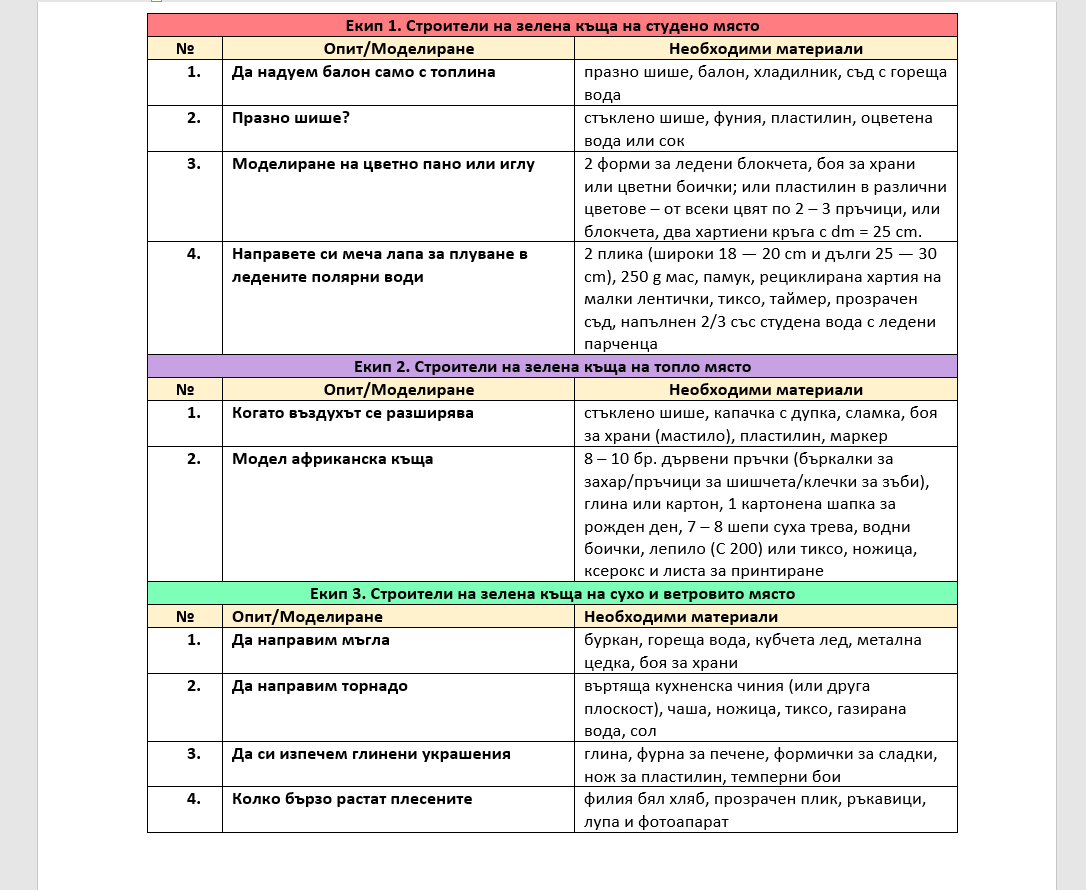 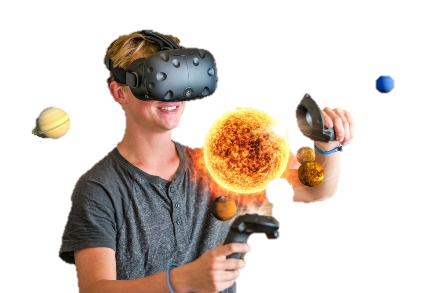 За учениците
Създаването на интерес към глобални и реални проблеми
Работа в екип
Обогатяване на научните познания и общите представи за света
Придобиване на увереност при прилагане на знанията в нова ситуация
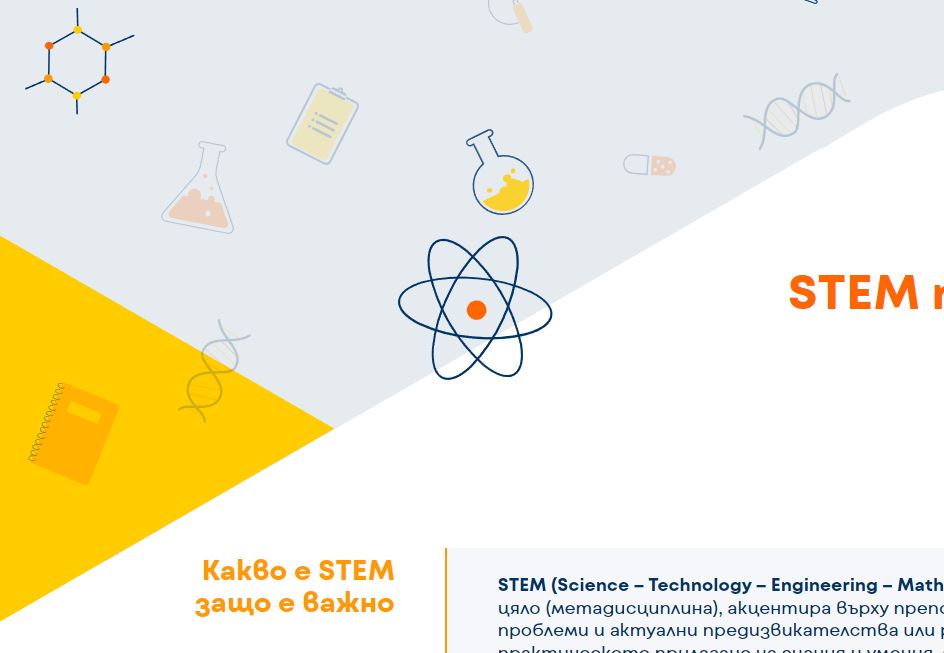 Научете повече на:
 
https://klett.bg/stem/package